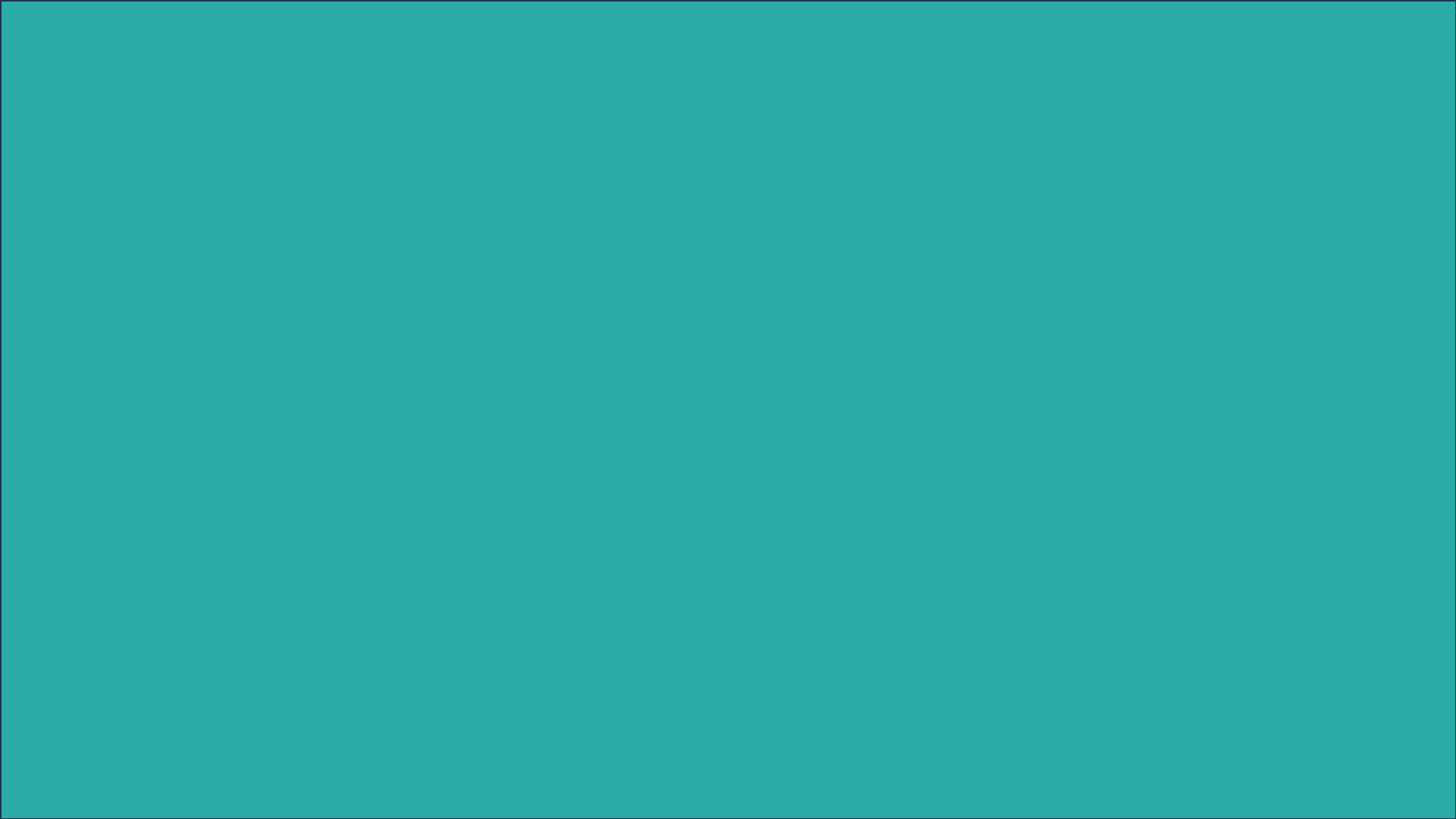 SỞ GIÁO DỤC ĐÀO TẠO BÌNH ĐỊNH
TRƯỜNG THPT XUÂN DIỆU
BÀI 15:  
CHUYỂN DỊCH CƠ CẤU NGÀNH CÔNG NGHIỆP
Giáo viên : Huỳnh Thị Mẫn
Lớp           : 12A7
Năm học: 2024-2025
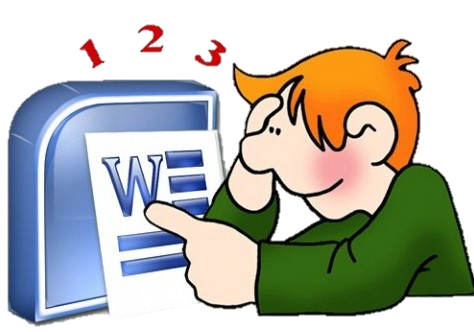 KHỞI ĐỘNG
Chia lớp thành 4 đội chơi.
LUẬT CHƠI.
- Trong thời gian 1 phút đội nào kể tên các ngành công nghiệp ở nước ta ( trong bảng phụ) nhiều nhất và đúng sẽ là đội chiến thắng.
AI NHANH AI ĐÚNG
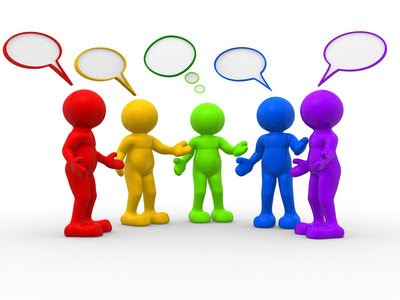 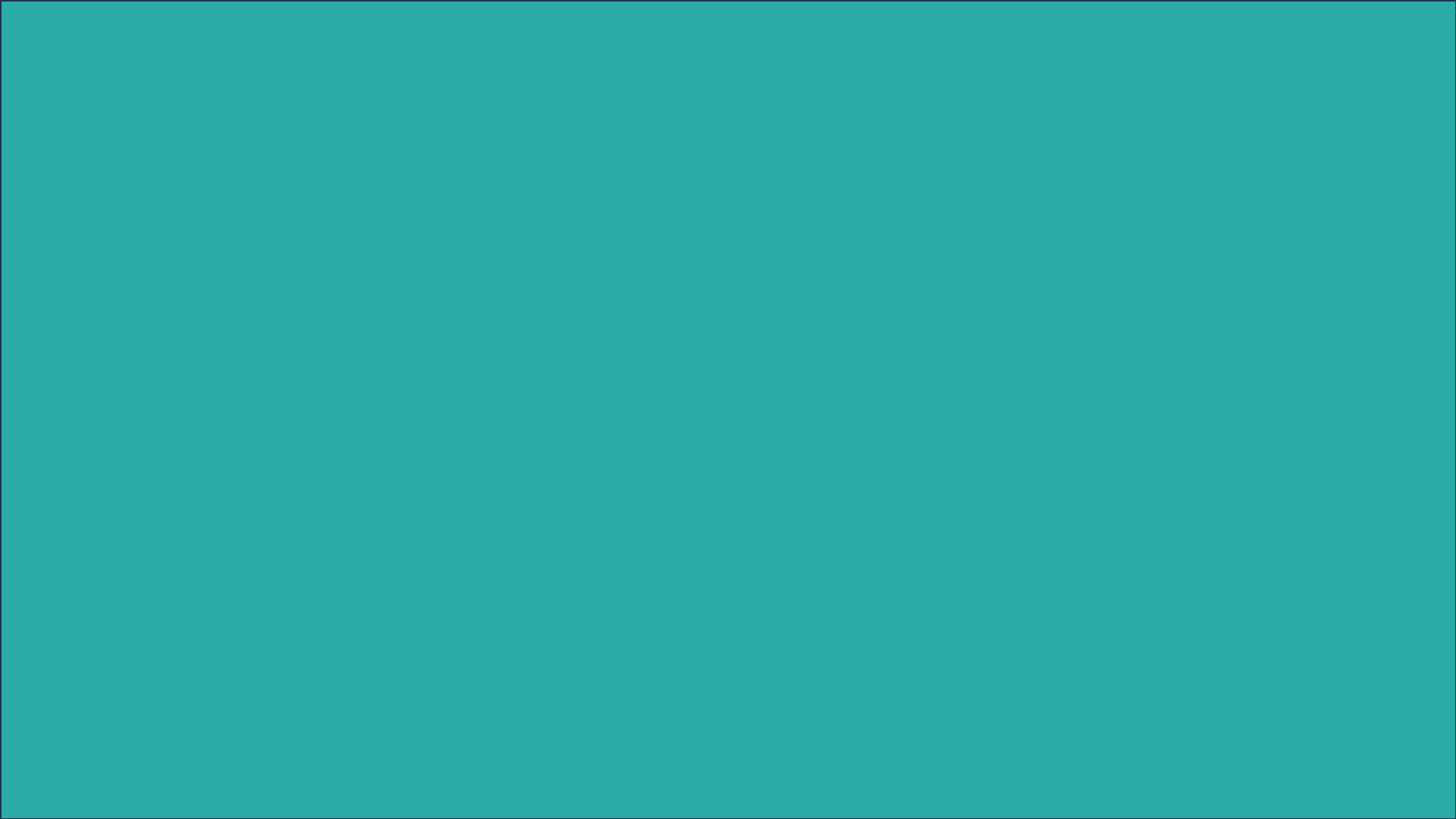 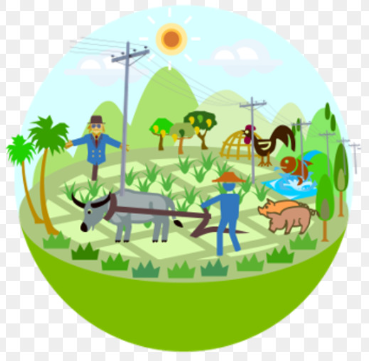 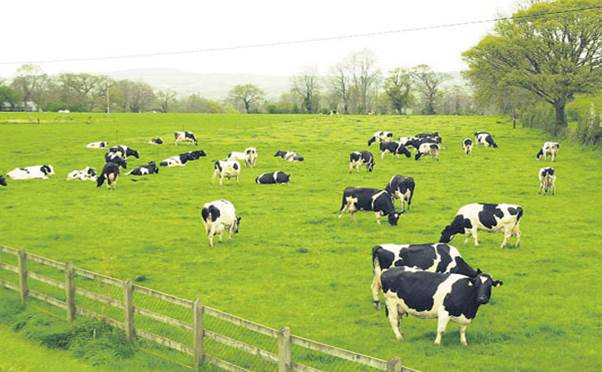 Bài 15
CHUYỂN DỊCH CƠ CẤU NGÀNH CÔNG NGHIỆP
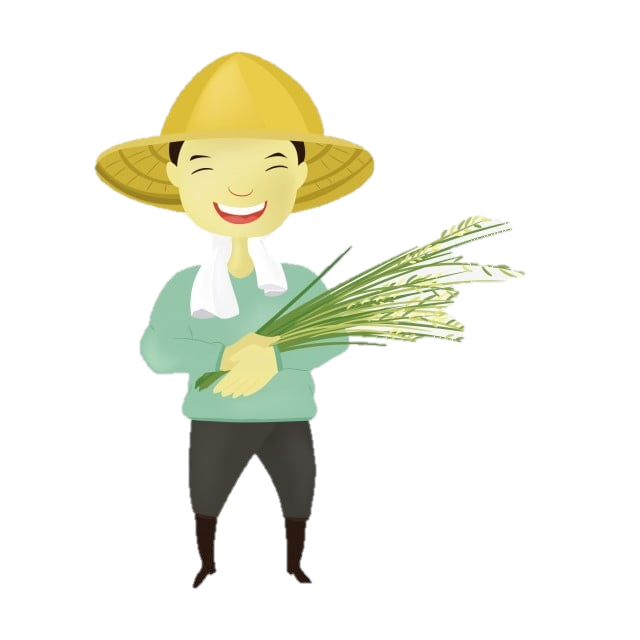 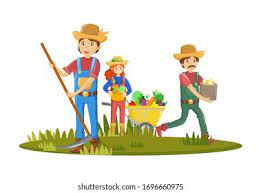 CHUYỂN DỊCH CƠ CẤU NGÀNH CÔNG NGHIỆP
1
3
THEO NGÀNH
2
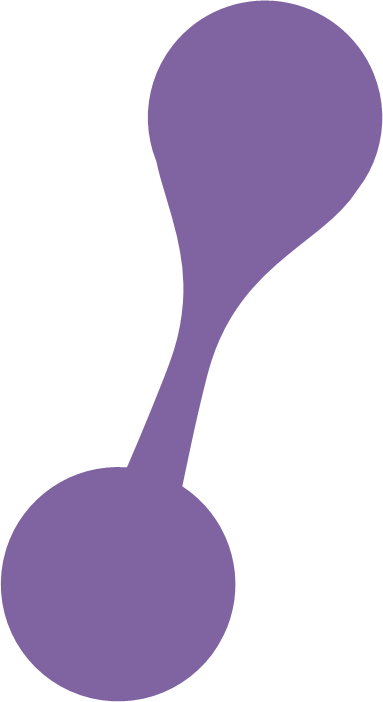 THEO LÃNH THỔ
THEO THÀNH PHẦN KT
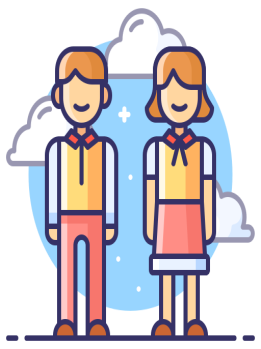 Lượt 1, 2: Hoạt động cặp đôi và nhóm điền kết quả vào PHT cá nhân
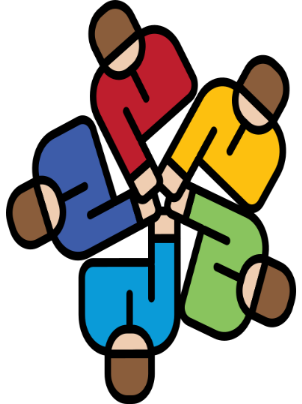 Lượt 3: Sản phẩm hoạt động nhóm  ghi ở  PHT lớn
5
1www.themegallery.com
HOẠT ĐỘNG TRẠM
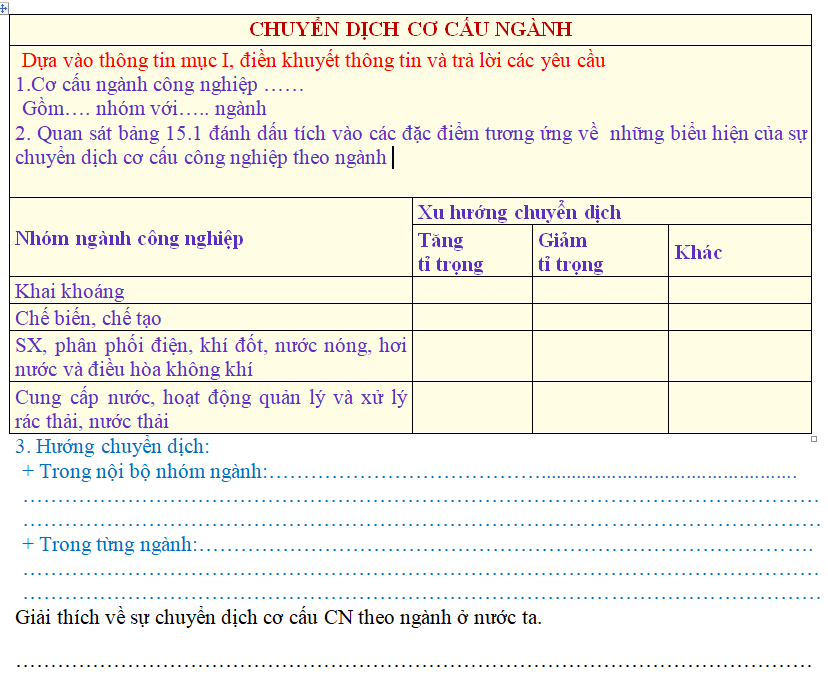 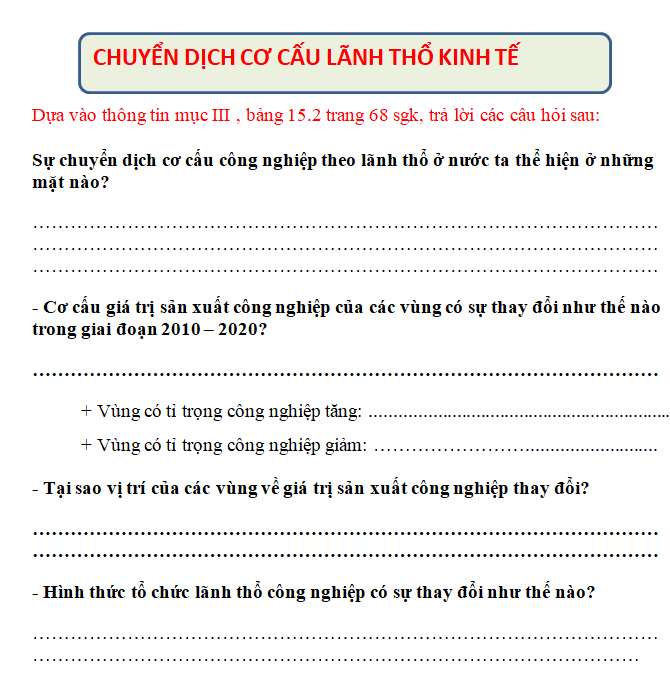 Sơ đồ trạm
Lượt 1
Nhóm 4
Nhóm 1
Nhóm 5
Nhóm 2
PHT 1
PHT 1
PHT 3
PHT 3
PHT 2
PHT 2
Nhóm 6
Nhóm 3
Sơ đồ chuyển PHT
DI CHUYỂN PHT THEO SƠ ĐỒ SAU
Nhóm 4
Nhóm 1
Nhóm 5
Nhóm 2
PHT 1
PHT 1
PHT 3
PHT 3
PHT 2
PHT 2
Nhóm 6
Nhóm 3
Lượt 2
Sơ đồ các trạm
Nhóm 4
Nhóm 1
Nhóm 5
Nhóm 2
PHT 3
PHT 3
PHT 2
PHT 2
PHT 1
PHT 1
Nhóm 6
Nhóm 3
Lượt 3
Sơ đồ các trạm
Nhóm 4
Nhóm 1
Nhóm 2
Nhóm 5
PHT 2
PHT 2
PHT 1
PHT 1
PHT 3
PHT 3
Nhóm 6
Nhóm 3
KẾT QUẢ TRẠM CHUYỂN DỊCH CƠ CẤU CN THEO NGÀNH
Cơ cấu ngành công nghiệp  đa dạng
 Gồm 4 nhóm với 34 ngành
+ Trong nội bộ nhóm ngành: tiếp cận công nghệ tiên tiến, hiện đại với sự chuyển dịch từ các ngành công nghệ sản xuất sử dụng nhiều lao động sang các ngành công nghệ cao.
+ Trong từng ngành: chuyển dịch từ các công đoạn có giá trị gia tăng thấp sang công đoạn có giá trị gia tăng cao trong chuỗi giá trị toàn cầu. Tăng tỉ trọng năng lượng tái tạo
Sự chuyển dịch này gắn với đổi mới mô hình tăng trưởng theo hướng công nghiệp hoá, hiện đại hoá, nâng cao năng suất lao động, giảm phụ thuộc vào khai thác tài nguyên, hướng tới phát triển bền vững.
KẾT QUẢ TRẠM CHUYỂN DỊCH CƠ CẤU CN THEO THÀNH PHẦN KINH TẾ
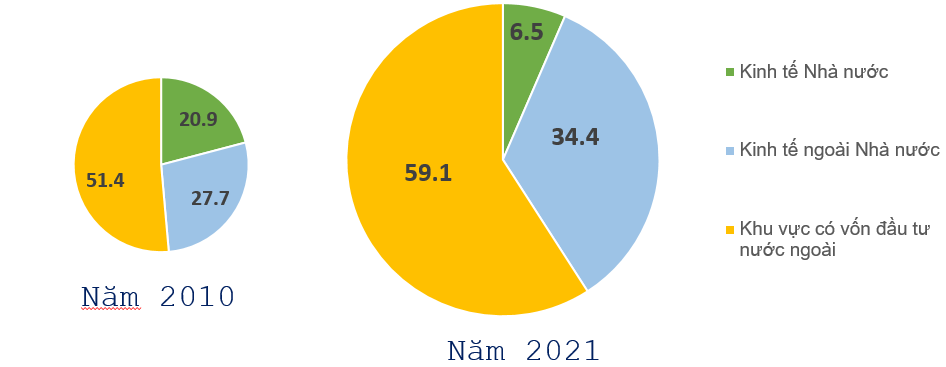 KẾT QUẢ TRẠM CHUYỂN DỊCH CƠ CẤU CN THEO LÃNH THỔ
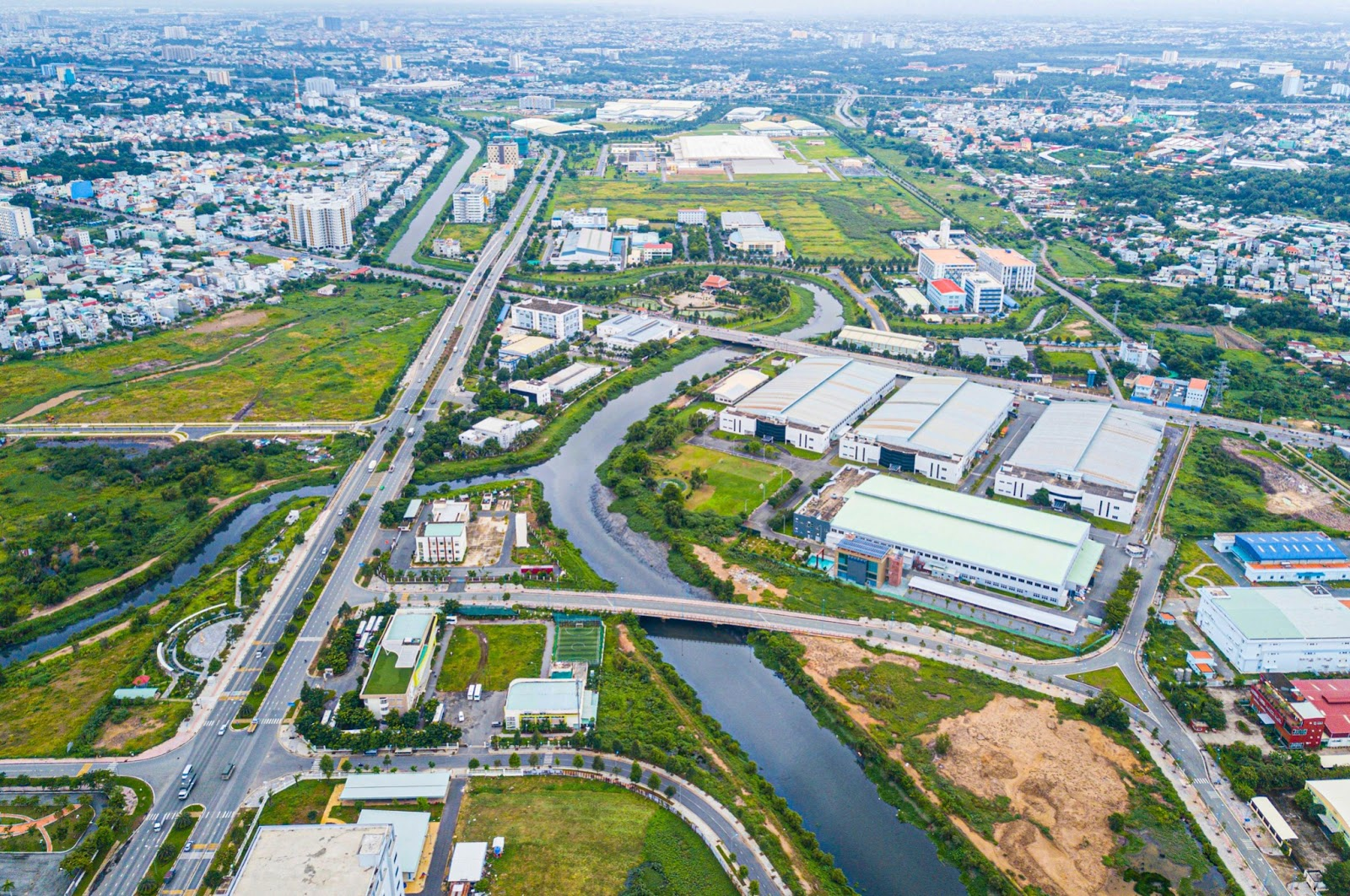 Sự chuyển dịch cơ cấu công nghiệp theo lãnh thổ ở nước ta thể hiện :
     + Sự thay đổi giá trị sản xuất CN giữa các vùng
     + Hình thành và phát triển các hình thức tổ chức công nghiệp mới, có hiệu quả cao hơn.
- Cơ cấu giá trị sản xuất công nghiệp của các vùng có sự thay đổi nhất là những vùng đóng góp lớn về giá trị sản xuất CN trong cả nước
+ Vùng có tỉ trọng công nghiệp tăng: TD&MN BB, ĐBSH, BTB&DH miền Trung.
+ Vùng có tỉ trọng công nghiệp giảm: ĐNB, ĐBSCL, Tây Nguyên.
- Khu CN, khu công nghệ cao được mở rộng, nhiều trung tâm CN mới nổi lên nhờ phát huy thế mạnh, thu hút vốn đầu tư nước ngoài
- Ngoài các trung tâm công nghiệp  lâu đời đã xuất hiện một số địa phương phát triển mạnh công nghiệp.
Một số khu công nghệ cao
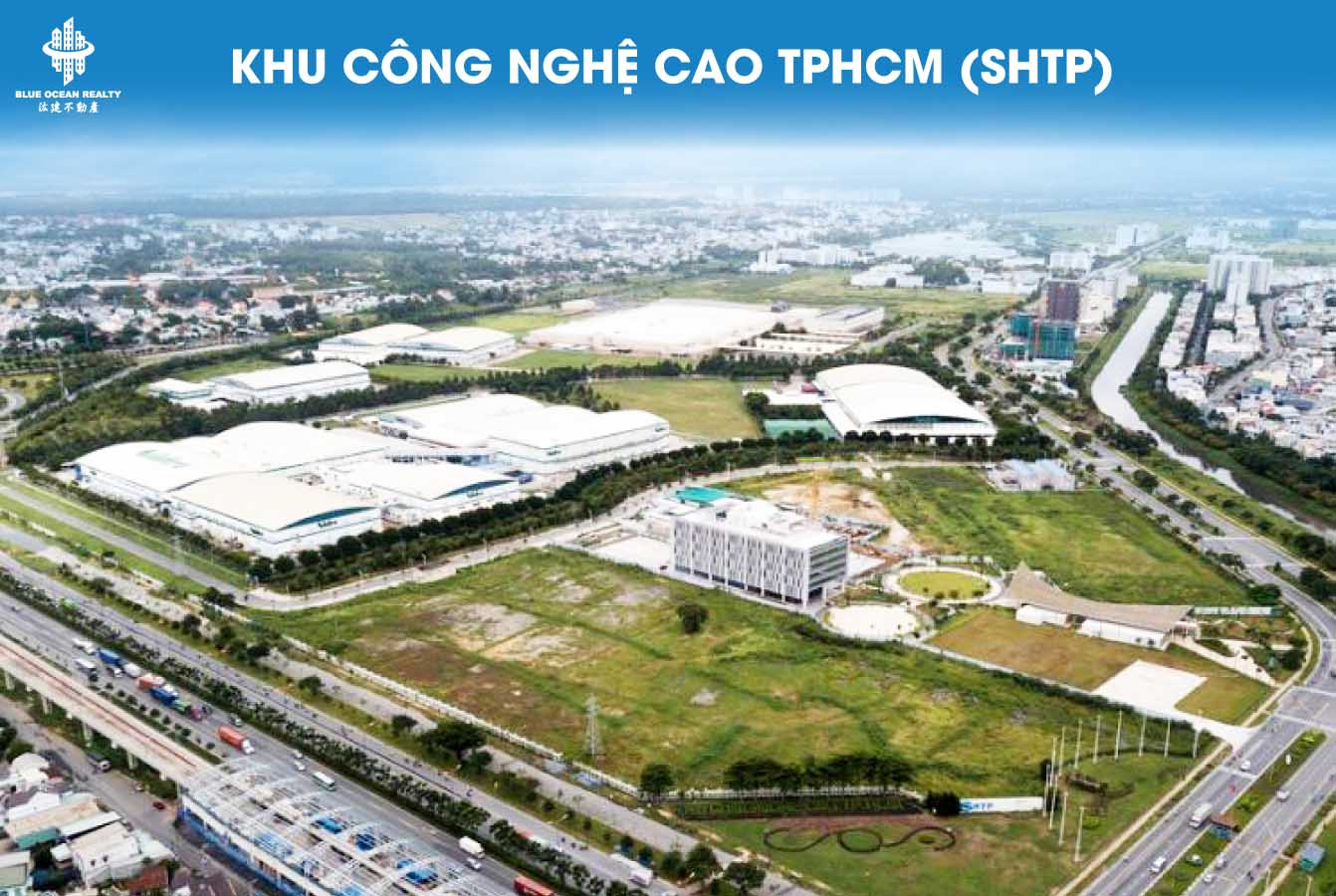 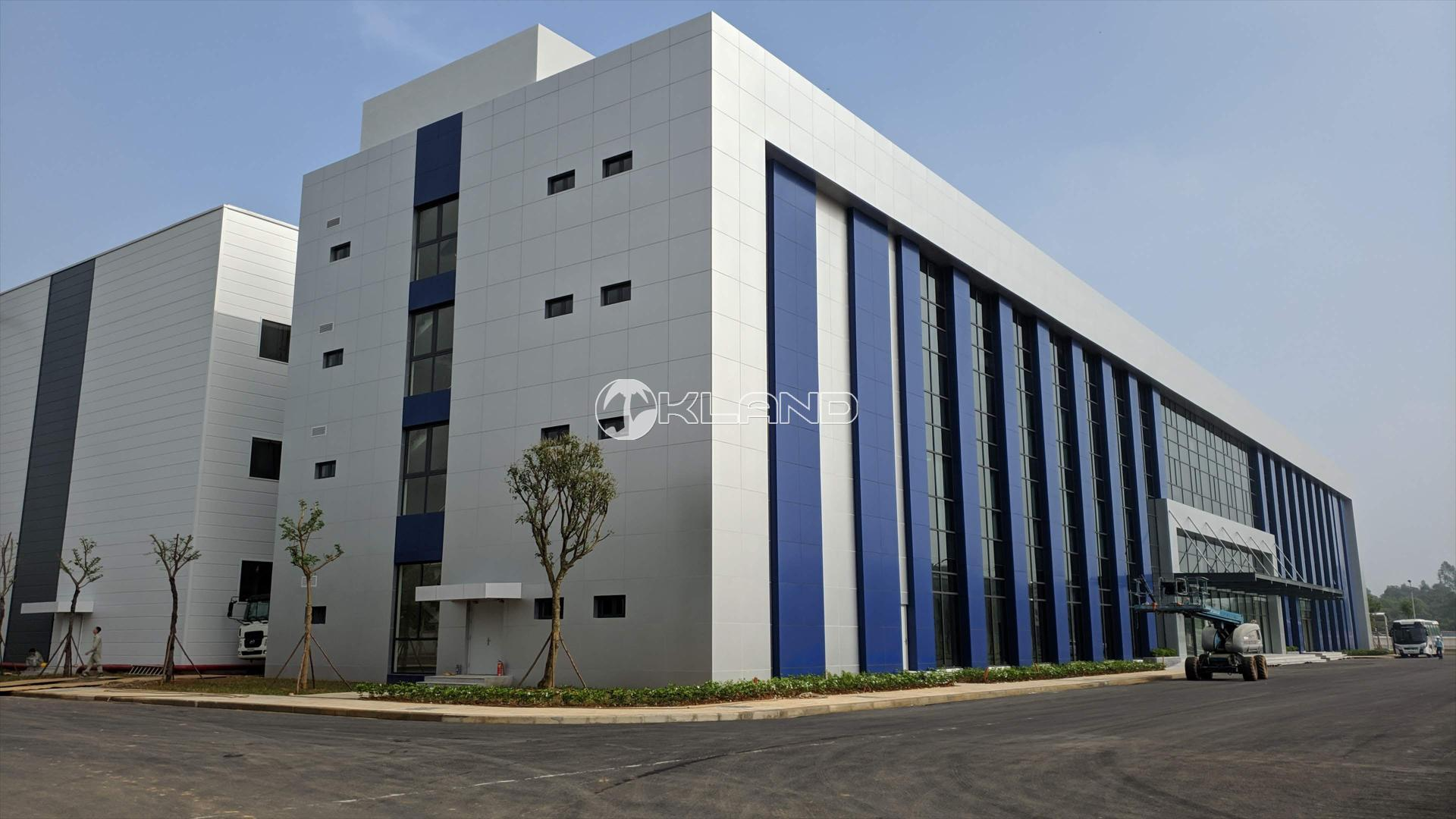 Khu công nghệ cao TPHCM
Khu công nghệ cao Hòa Lạc( Hà Nội)
HOẠT ĐỘNG LUYỆN TẬP
GAME PLICKERS
Bước 2
Bước 3
Bước 1
Chuẩn bị
GV dùng điện thoại quét đáp án, công bố kết quả
GV chiếu câu hỏi, HS trả lời bằng thẻ plickers cá nhân
GV chuẩn bị 1 điện thoại có kết nối wifi/4G
VẬN DỤNG
Sưu tầm thông tin, tìm hiểu về sự chuyển dịch cơ cấu công nghiệp theo ngành hoặc theo thành phần kinh tế ở địa phương.
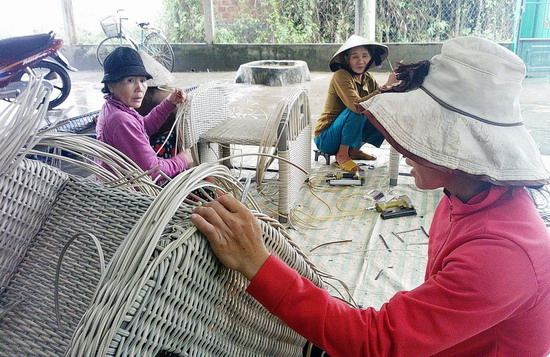 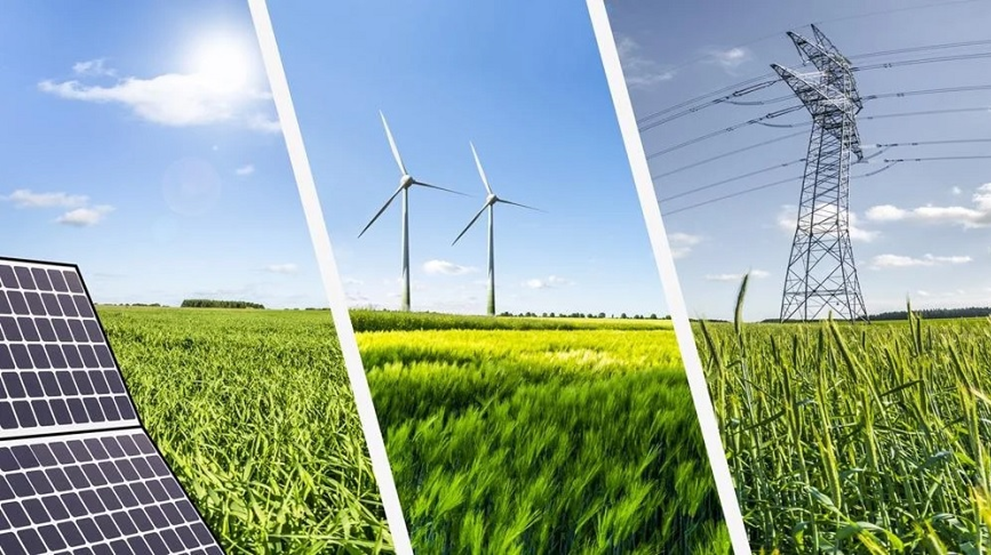 TRÂN TRỌNG CẢM ƠN
QUÍ THẦY CÔ GIÁO 
VÀ CÁC EM HỌC SINH